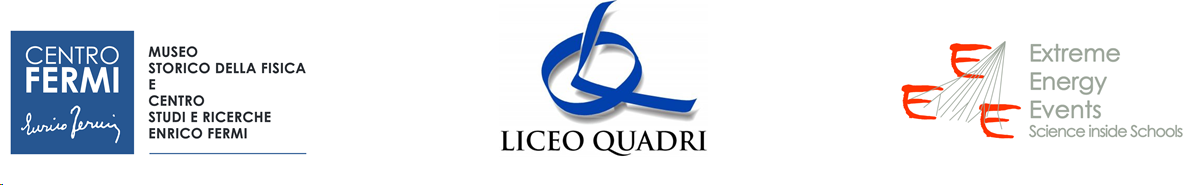 First steps in data visualisation with CERN-Root Software
The daily angular distribution of muons at the Vicenza MRPC Telescope
Torino, 6-8 March 2019
Annachiara Campesan			Chiara Passuello
EEE Project at Liceo Quadri - Vicenza
March 2015: mission to CERN and building of the telescope
Spring 2017: starting tests
September 2017: beginning of data acquisition and insertion of the telescope in the national project for RUN4
7 March 2018: official inauguration
To date at Liceo “Quadri” there is a little group of students and teachers at work to ensure the telescope proper operation and logbook daily compilation.
Many thanks to Dr. Fabrizio Coccetti - Centro Fermi - for  his invaluable support
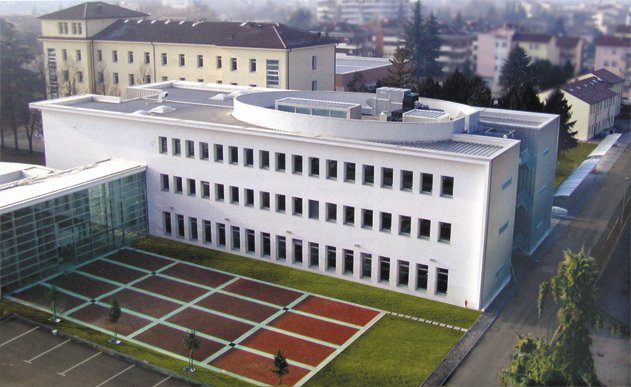 Here is located our telescope
Very important people at the inauguration!
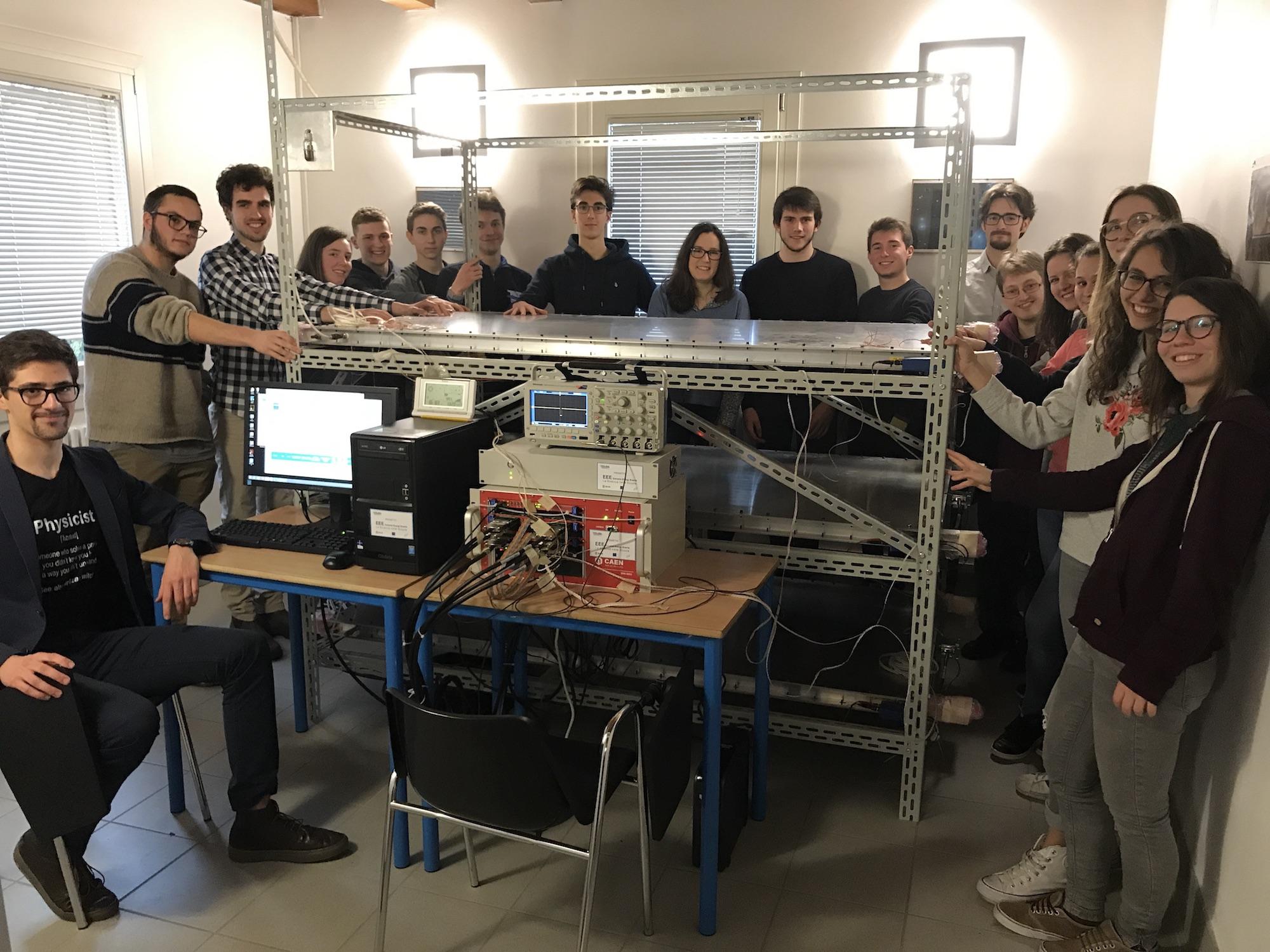 Root is...
A multiplatform, modular scientific software toolkit.
It provides all the functionalities needed to deal with big data processing, statistical analysis, visualisation and storage.
It is mainly written in C++ but integrated with other languages such as Python.
Root is available under the LGPL  V. 2.1 license
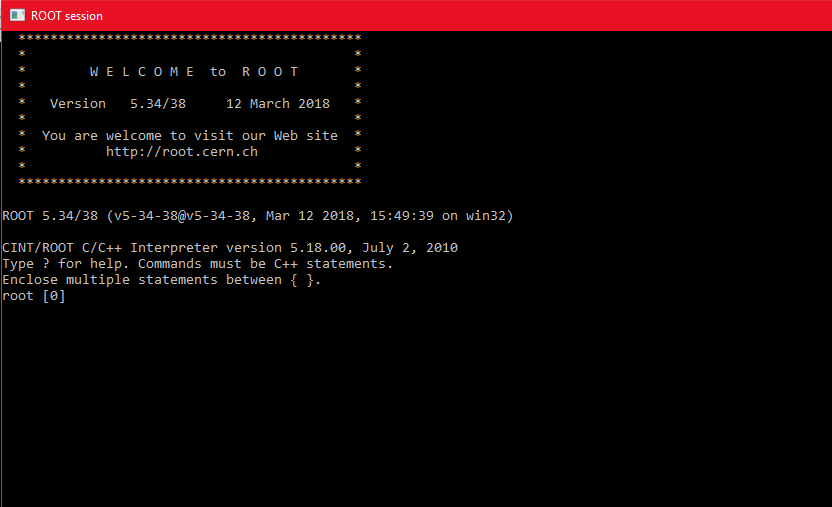 Opening screen
root[0] new TBrowser();
Command to create a browser and display the file tree
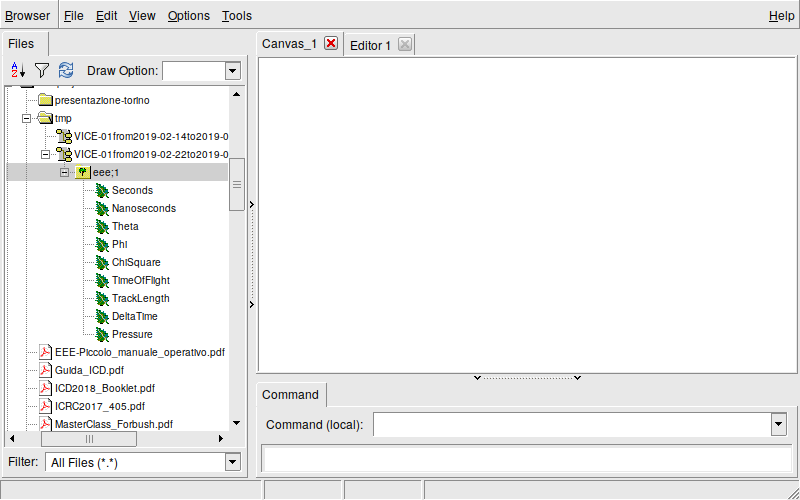 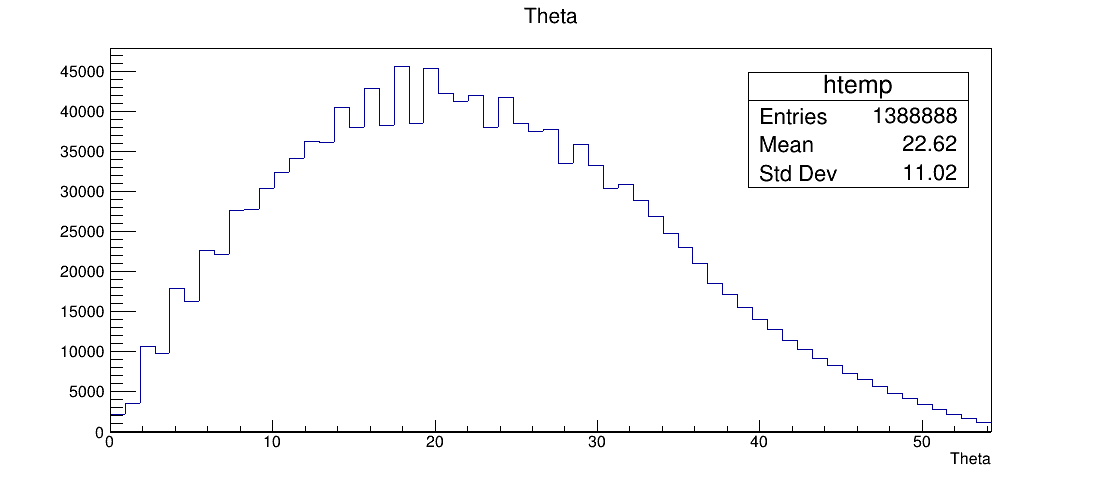 22/02/2019 Vicenza MRPC Data
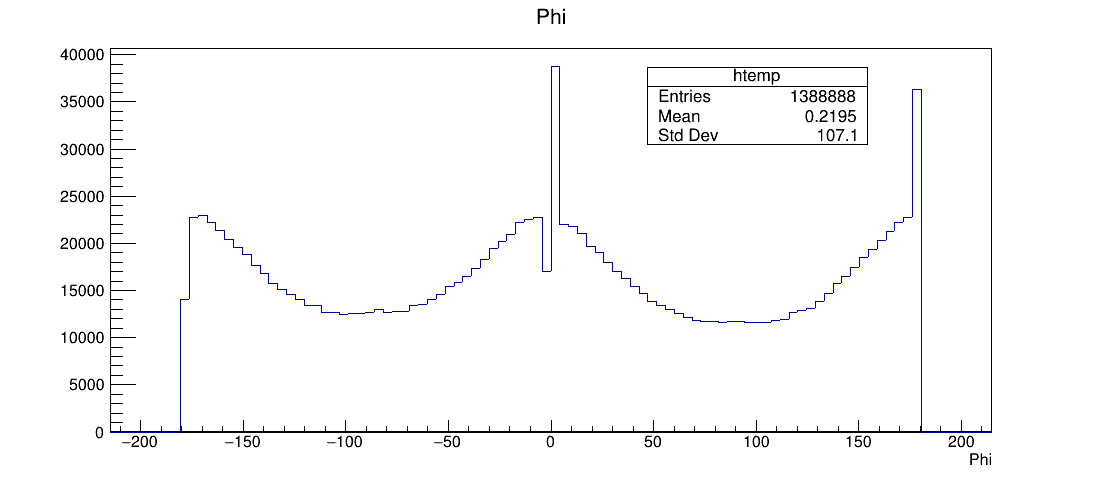 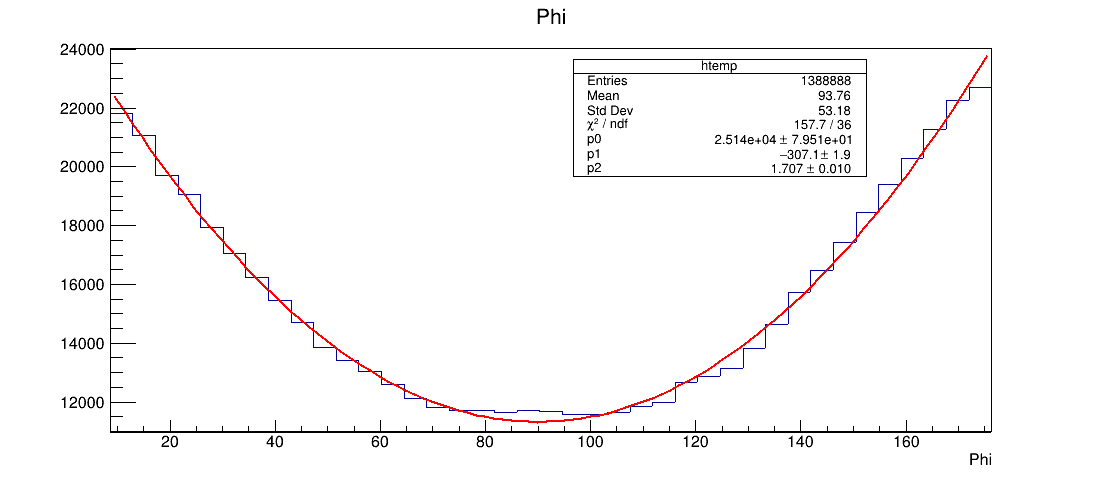 Right Fit
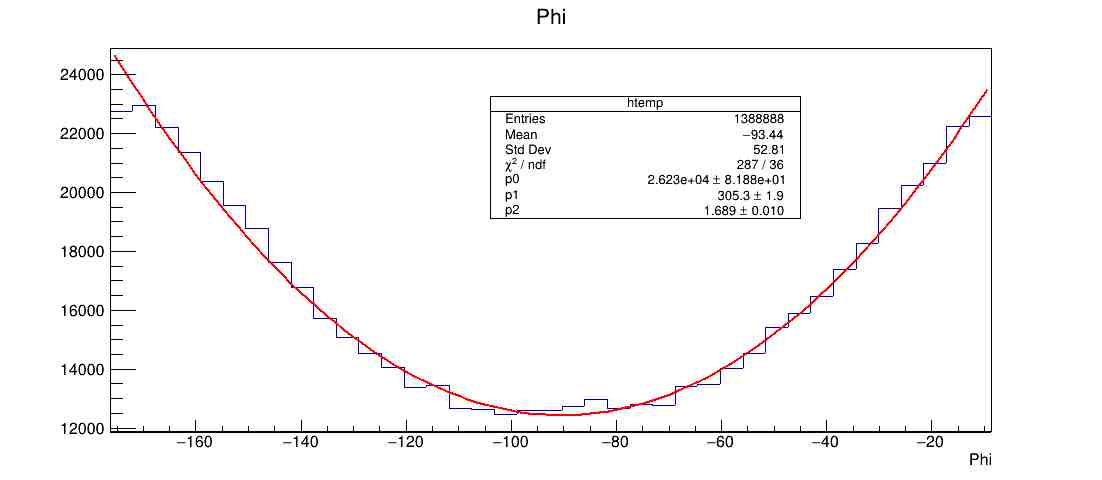 Left Fit
Comparing the coefficients of the two fitted parabola, we found a good match, showing that the two curves are very similar.
Left side

P0 = 2623 ± 82
P1 =   305 ±  1
P2 =  1.69 ±   0.01
Rigth side

P0 = 2514  ± 79
P1 = -307   ±   2
P2 = 1.71   ±   0.01
root [0] TFile *_file0 = TFile::Open("quadri/VICE-01from2019-02-22to2019-02-22.root");
root [1] .ls
root [2] eee->Print();
root [3] eee->Draw();
root [4] eee->Draw(“TrackLength”);
root [5] eee->Draw("TrackLength","ChiSquare<10",”SAME”);
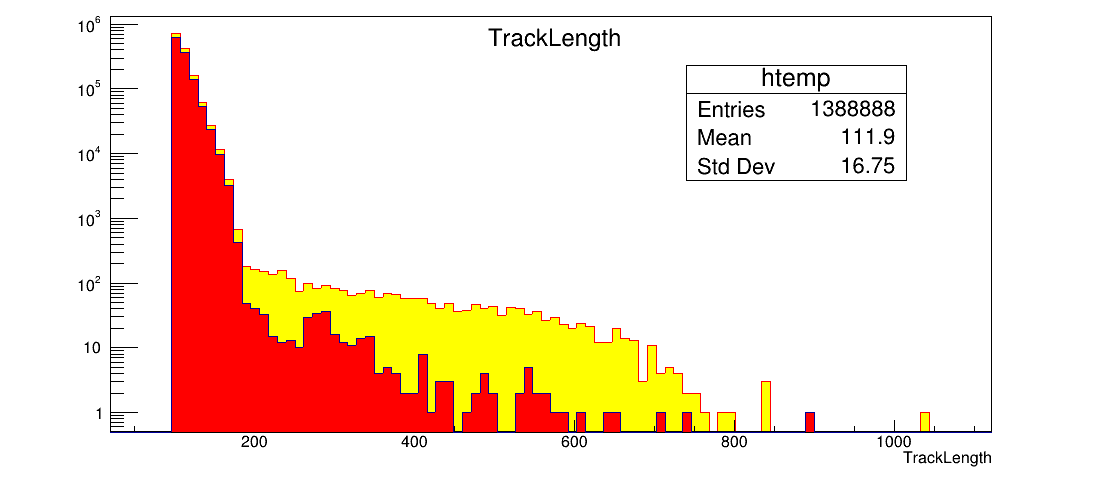 All tracks

	Tracks with ChiSquare<10
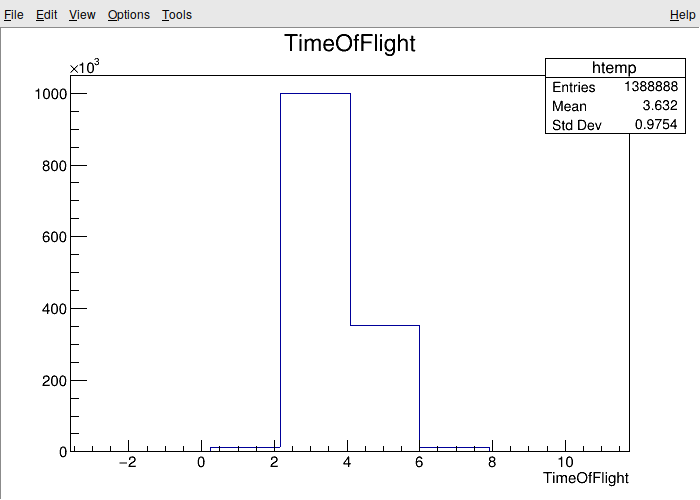 ns
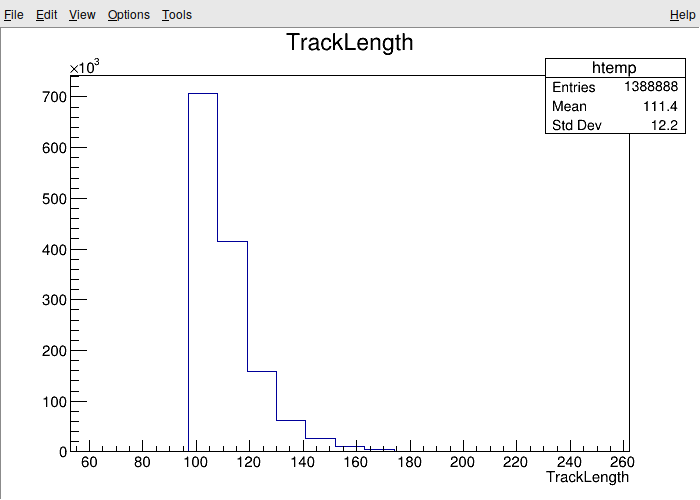 TrackLength (cm) and TimeOfFlight (ns) may be employed to estimate the light velocity.

Considering the given mean and the standard deviation value, we found:
 

v = (3.06 ± 1.16) x 108 m/s
θ
θ
MRPC Scheme
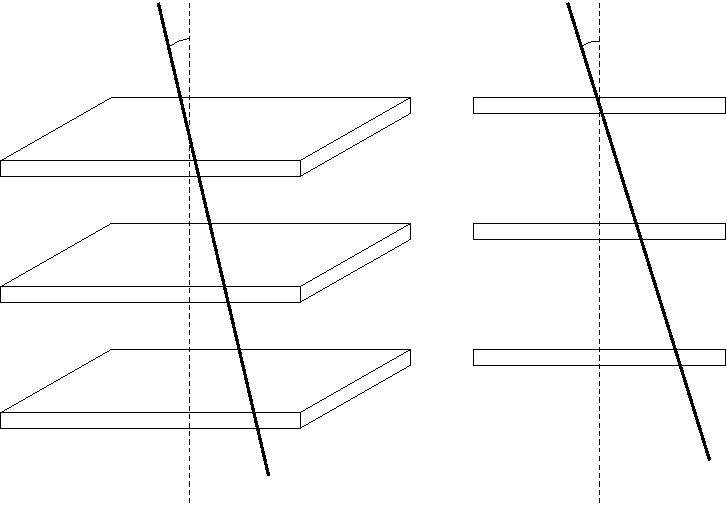 Zenithal angle Theta
100 cm
Front view
Tracklength (cm): Data vs function 100/cos(θ)
(cm)
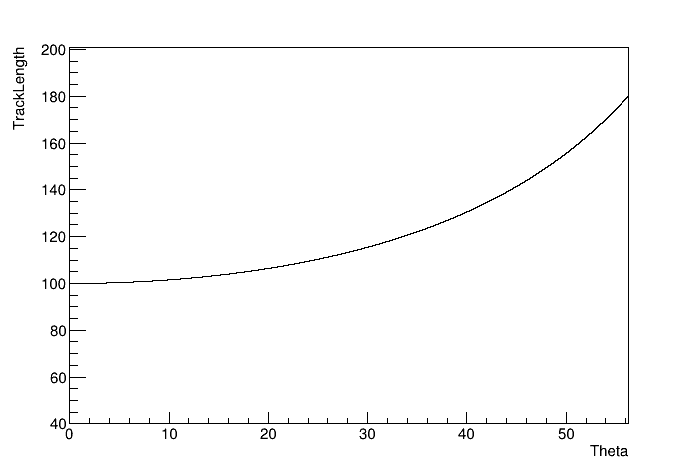 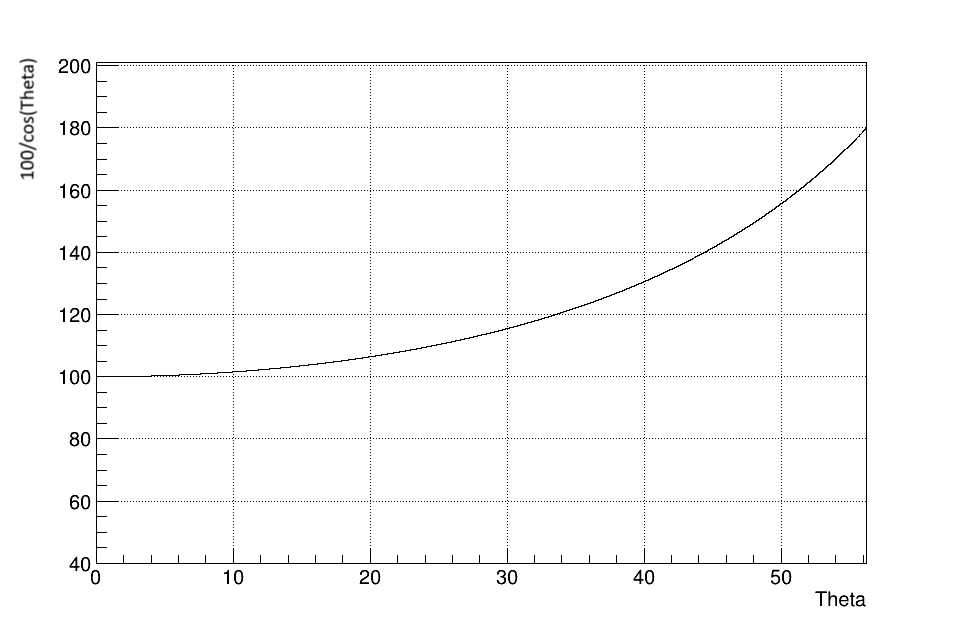 root [0] TF1 f1(“f1”,”100/cos(3.1415*x/180)”,0.,55.);
root [1] f1.Draw();
For pure geometrical reasons, the “TrackLength vs Theta“ data should follow the function
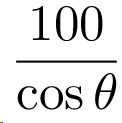 … and it did exactly !